Моделирование химического процесса: свободно-радикальное замещение водорода хлором
Презентация Капустина И. 10 класс 2017 год
Вопросы, на которые мы ответим  в ходе составления реакции:
- Что происходит с молекулой хлора при УФ Облучении?-Как Ведут себя атомы хлора и почему?-Во что превращается молекула метана после атаки? И как ведет себя образовавшаяся частица?-Почему данная реакция называется цепной?А механизм- свободно-радикальным?
Механизм свободно-радикального замещения представлен тремя основными стадиями:
-Инициирование цепи , образование  свободных радикалов под действием источника энергии-Развитие цепи, цепь последовательных превращений ,в результате которых образуются новые радикалы и молекулы-Обрыв цепи,  рекомбинация ,прекращение развития цепи
Что имеем?
Молекула метана CH4 и молекула хлора Cl2 ,Ультрафиолетовое излучение
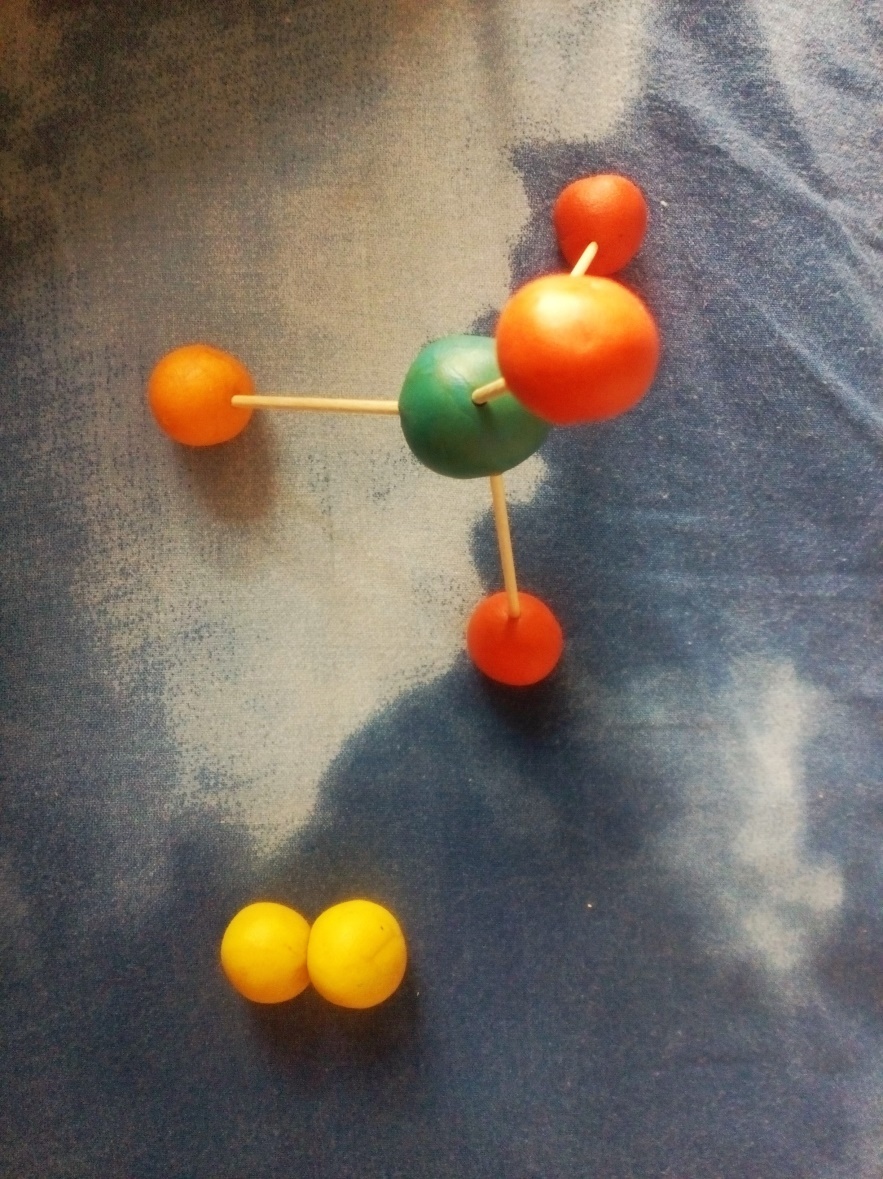 Реакция
Инициирование( запуск ) цепи превращений ,то есть образование реакции происходит в результате  того, что под действием ультрафиолетового излучения происходит разрыв связи Cl-Cl и молекула хлора распадется на атомы Cl* + Cl*:Cl-Cl= Cl*+ Cl*
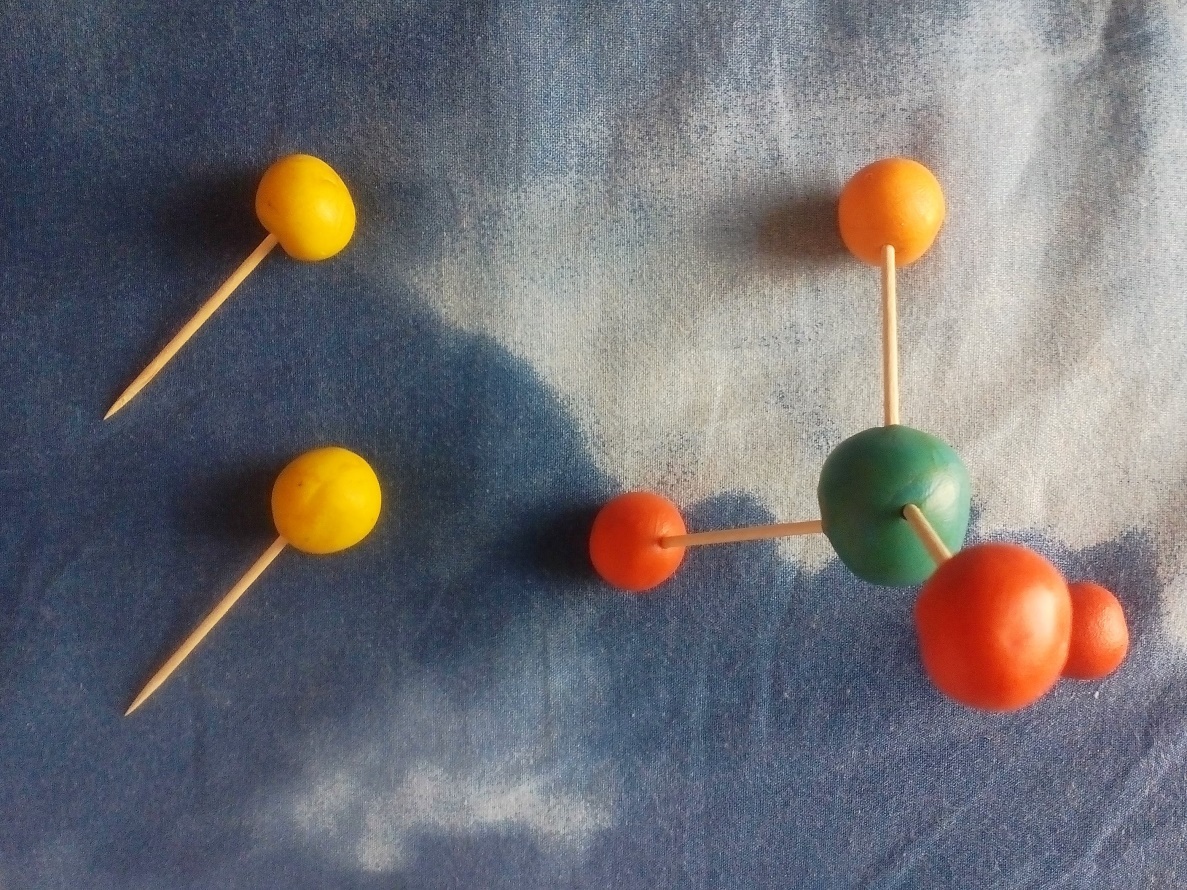 Реакция
Образовавшиеся свободные атомы  атакуют молекулы метана CH4, отрывая у них атом водорода  и превращая в радикалы CH3* :CH4+ Cl* = CH3* + HCl
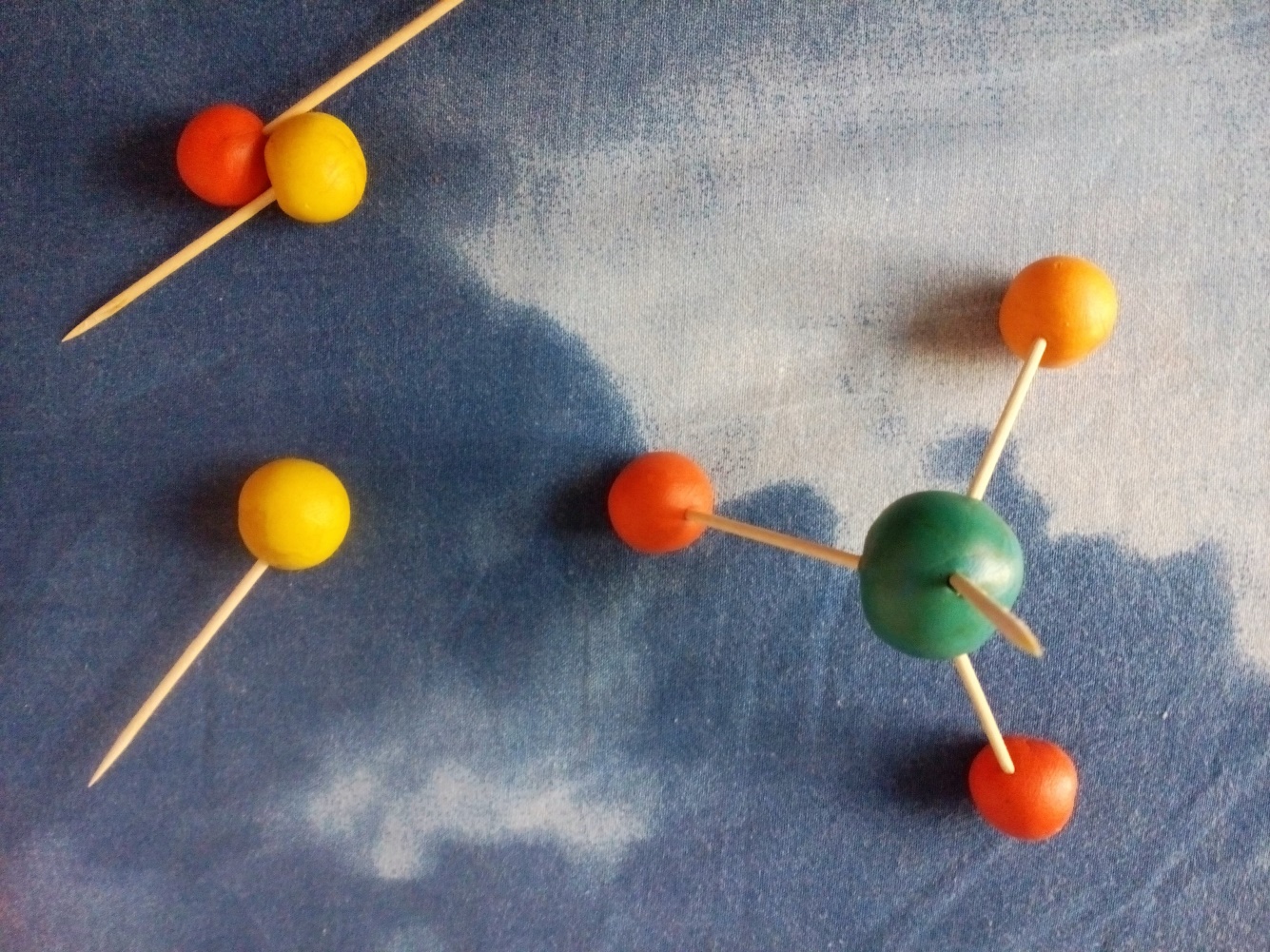 Реакция
Образовавшийся радикал CH3*, сталкиваясь с молекулами хлора Cl-Cl , разрушают  их с образованием новых радикалов (атомов):CH3* + Cl2 = CH3Cl + Cl*
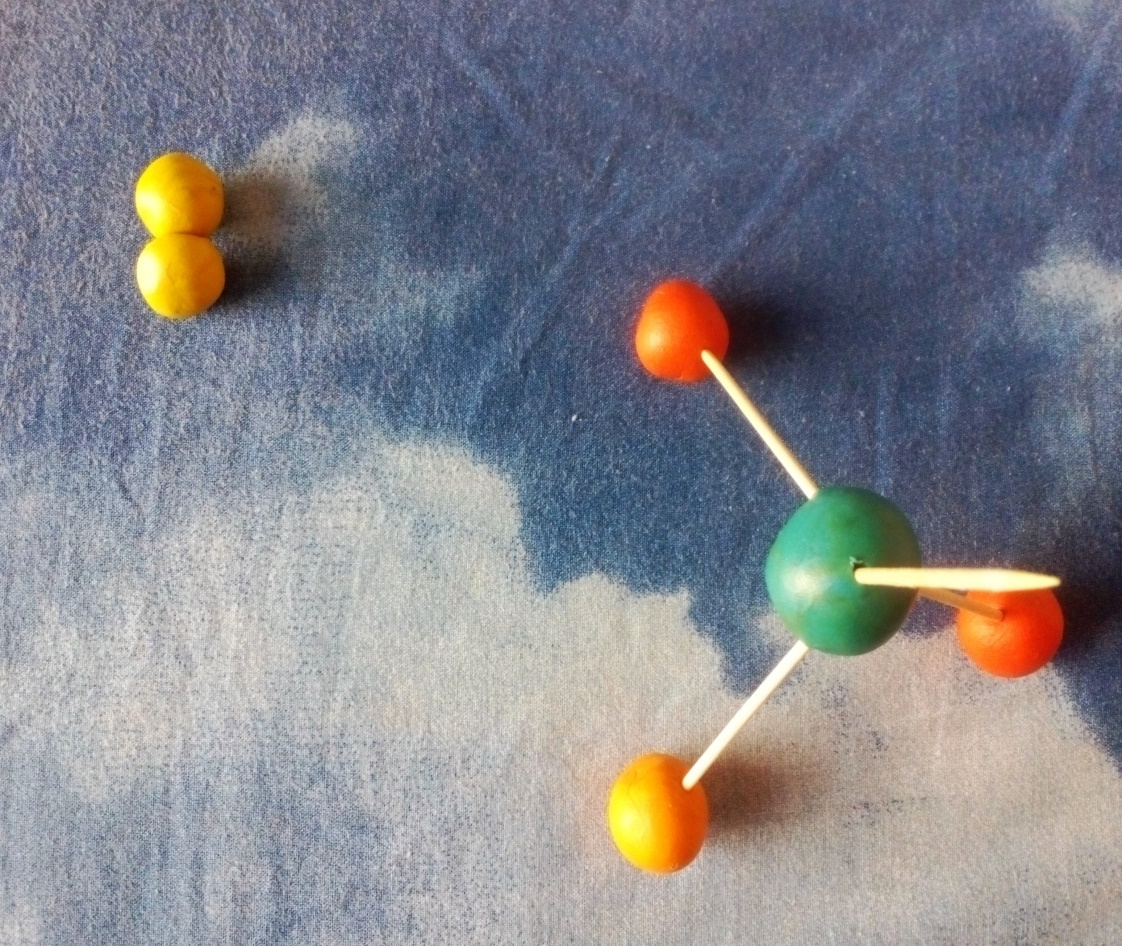 Развитие цепи
Вследствие образования заряженной частицы Cl* в предыдущей реакции вся последовательность реакций сворачивается и образует цепь из превращений, происходит развитие цепи.Новообразовавшиеся частицы Cl* атакуют Молекулы метана  CH4,образовывая радикал CH3* , который сталкивается с молекулой хлора Cl-Cl  и вновь образует частицу Cl*
Рекомбинации
Вместе с образованием радикалов происходит их гибель вследствие процесса рекомбинации- образования неактивной молекулы из двух радикалов :CH3* + Cl* = CH3Cl Cl* + Cl* = Cl-ClCH3* + CH3* = CH3-CH3
CH3* + Cl* = CH3Cl
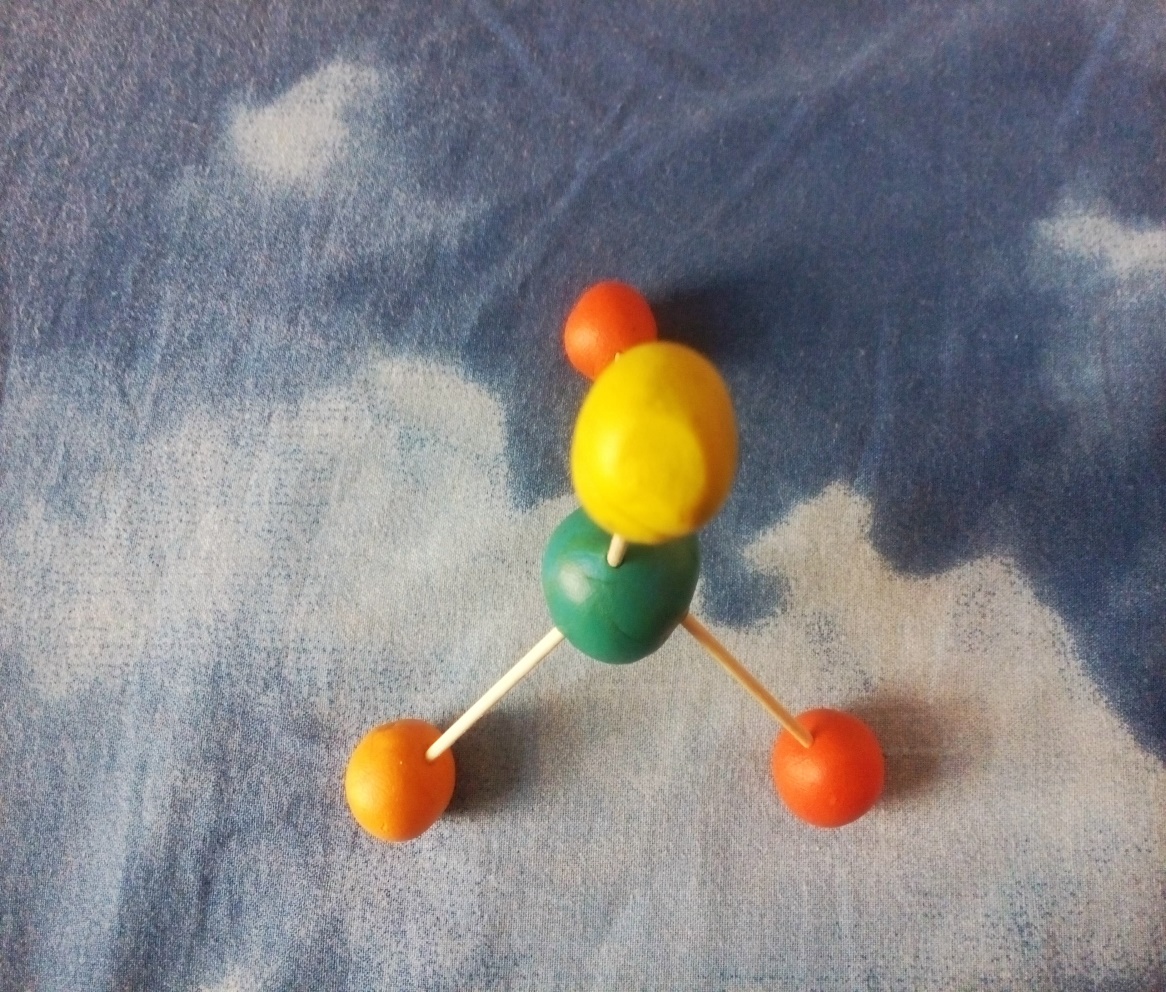 Cl* + Cl* = Cl-Cl
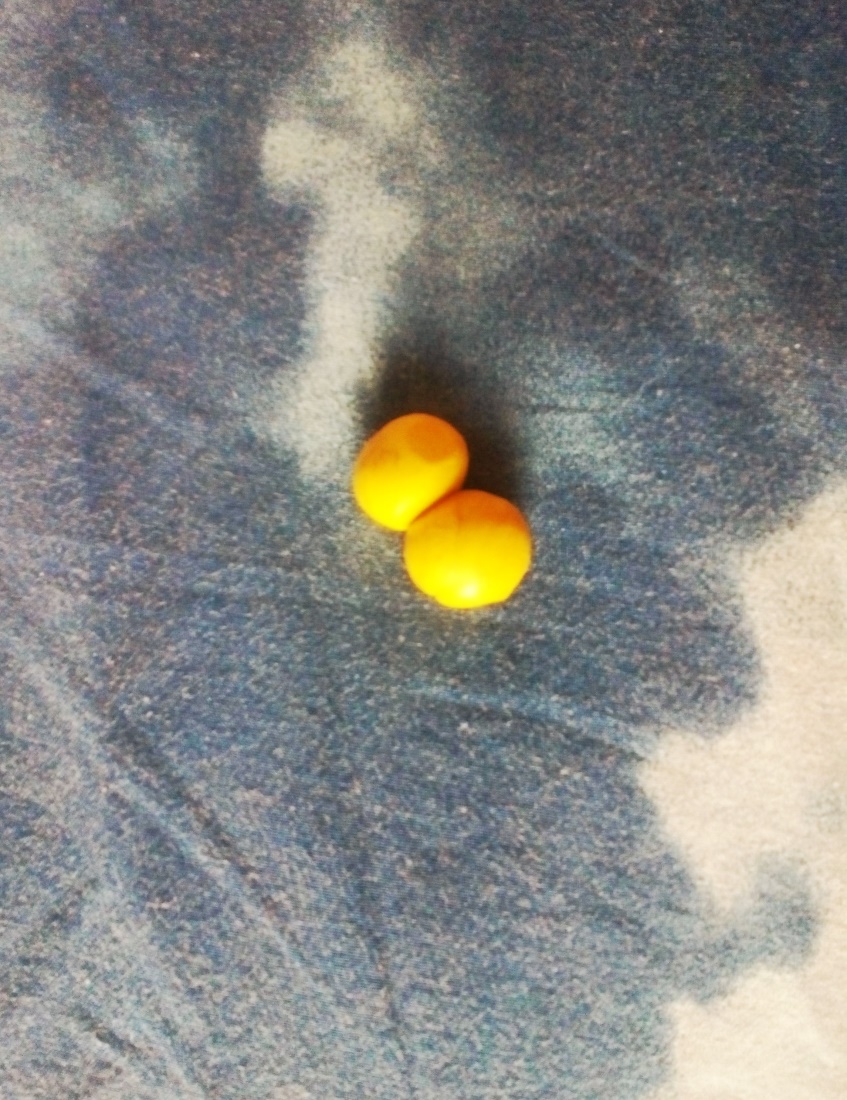 CH3* + CH3* = CH3-CH3
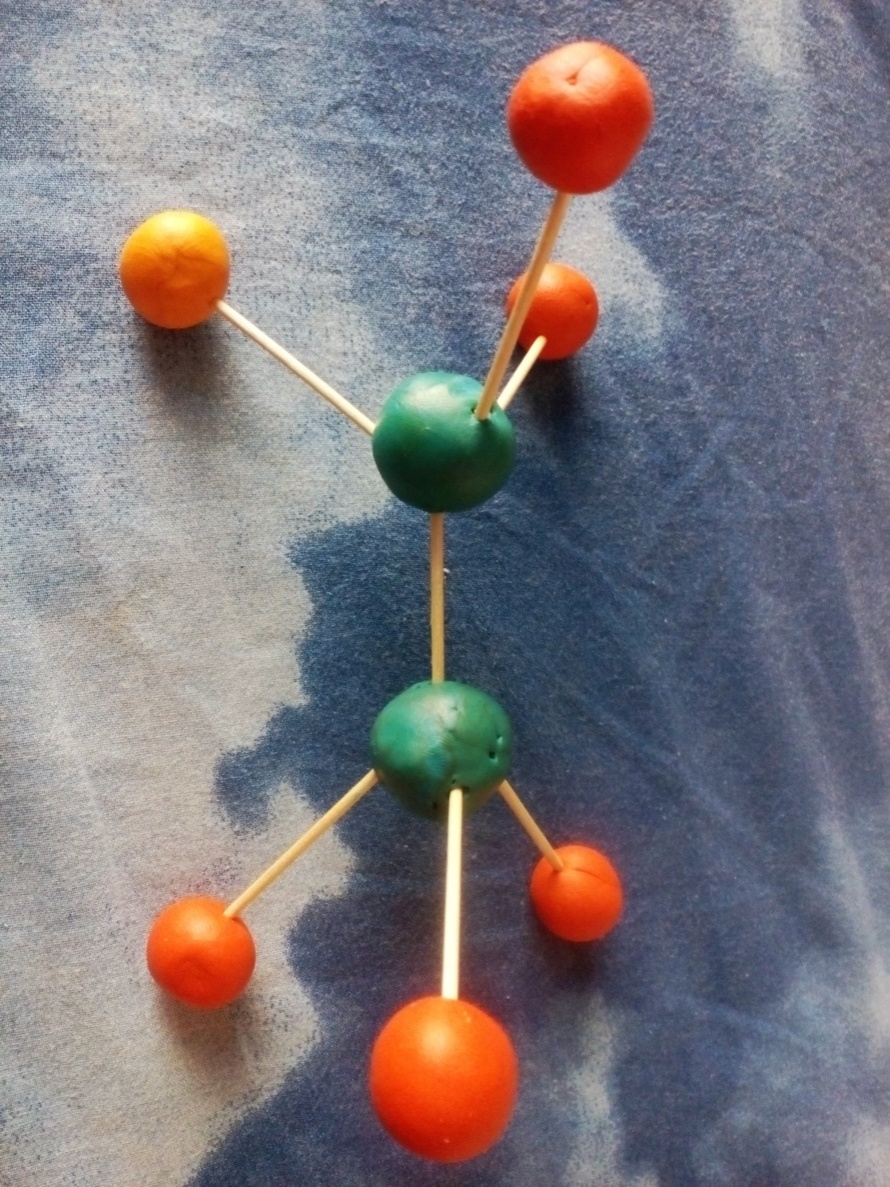 Ответы на вопросы:
-При УФ облучении молекула хлора Cl-Cl рвется, образуются заряженные радикалы Cl*-Атомы хлора Cl* атакуют молекулы метана CH4 и отрывают себе молекулу водорода H, так как они заряжены ,и им нужно сбросить этот заряд-После атаки молекула метана CH4 превращается в радикал CH3* .Эта частица встречается с молекулами хлора Cl-Cl(а также с другими радикалами)  и образует молекулу CH3Cl  и новый радикал Cl*-Данная реакция –цепная ,так как одно действие вызывает  серию других ,которые впоследствии  продолжают друг друга до окончания реакцииМеханизм свободно-радикальный , так как как раз из-за образования свободных радикалов вследствие передачи им энергии реакция запускается
Спасибо за внимание
Использован учебник О.С. Габриелян Химия 10 класс 2002г
Модели из пластилина и фотографии изготовлены обучающимся 10 класса МБОУ СШ №47 Капустиным Иваном